HATHA JÓGA
Účinky na zdraví pohybové a nervové soustavy.
Tradiční přístup k józe
První dva stupně osmičlenné cesty
JAMA
                 - Ahimsá (neubližování)
                 - Astéja (nekradení)
                 - Satja (pravdivost)
                 - Brahmačárja (zdrženlivost)
                 - Aparigraha (neulpívání)
NIJAMA
                  - Sauča (čistota)
                  -Santóša (spokojenost)
                  - Tapas (sebkázeň)
                  - Svádhjája (poznání)
                  - Íšvarapranidhána (studium božství)
-komplexní systém péče o zdraví
Psychohygiena
automobilizace páteře, kloubů, žeber
Regulace autonomního vegetativního systému
- Osmičlenná cesta  (astanga- marga)
Dalších šest stupňů
- Ásana (tělesné pozice)
- Pránájama (kontrola energie a dechu)
- Pratjáhara ( stažení smyslů)
- Dhárana (soustředění)
- Dhjána ( meditace)
- Samádhi (stav probuzení)
Ásány
Ásány jsou jógové tělesné pozice, které regulují různé fyzické pochody.
Mění tonus svalových skupin, tedy buď relaxují nebo posilují.
Ovlivňují motilitu viscerálních orgánů.
Upravují mobilitu páteře a kloubů.
Sestavy ásan se dají poskládat podle účelu (stimulující, uklidňující, kompenzační)
Ásány lze pojímat buď tradičním způsobem nebo moderním. Z Hathajógy pak vycházejí směry jako poweryoga, yin- yoga nebo Iyengar- yoga
Rišikéšská sestava
Svámí Šivánanda vytvořil sestavu ásan, nazývanou podle místa svého vzniku. Rišikéš je jakousi „Mekkou“ jógy  právě tam je ášram (jógové centrum) Svámího Šivánandy.
 Sled ásan je harmonicky sestavený tak, aby se páteř a klouby optimálně mobilizovaly. Přitom se klade taky důraz na vnitřní orgány. Ty se v ásanách stlačují a „ždímají“ , což vypuzuje starou stagnující krev a poté se nasaje krev čerstvá.To vede k jejich očistě a stimulaci. 
Pro účely rehabilitace je třeba precizního provedení. Učitel by měl být schopen vnímat, kde je „pacient“ hypermobilní a kde naopak zablokovaný.
Před ásanami je vhodné rozcvičení např. pozdravem slunci (Súrjanamaskár)
Sled ásan
Sarvangásana- „svíčka“- sestava začíná dvěma obrácenými pozicemi. Svíčka odlehčuje  žilnímu oběhu dolních končetin, je skvělou prevencí prolapsů v břísní dutině a pánvi. Krční páteř je velmi flektovaná. Stimuluje se štítná žláza.
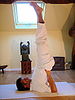 Halásána- „pluh“- doplňuje a prohlubuje účinky svíčky ve flexi páteře, intenzivně masíruje břišní orgány.
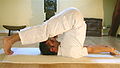 Matsjásána- „ryba“ kompenzuje poměrně extrémní flexi  krční a hrudní páteře. Otevírá mezižeberní prostory,prokrvuje plíce,  zvětšuje dechovou kapacitu.
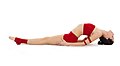 Paščimottanásana- „kleště“ prohlubují flexi v lumbální páteři, stimuluje ledviny, masíruje břišní orgány, protahuje ischiokrurální svaly (hampstringy).
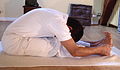 Bhudžangásana- „kobra“ je první významný záklon, tedy extenze páteře, kdy se detoxikují měkké tkáně kolem páteře, stimulují se ledviny, protažením břišní stěny a tlakem se masírují břišní orgány.
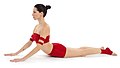 Šalabhásana-  „kobylka“ prohlubuje účinky kobry.  Stimuluje extenzí hlavně lumbální páteř.
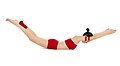 Dhanurásana- „luk“ je spojením obou předchozích záklonů a prohloubením jejich účinků, zejména v masáži břicha.
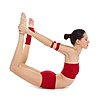 Ardhamatsjendranáthásana- „poloviční verze Matsjendranáthovy pozice“ je hlavní torzní poloha, která odkrývá sebejemnější skoliózu páteře a „ždíme“ nervové kořeny z míchy, čímž je detoxikuje a stimuluje. Mobilizuje žebra.
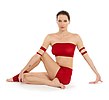 Šíršásána- „stoj na hlavě“ je královnou ásan zařazenou na závěr sestavy. Kompenzuje gravitační tlak na lidskou posturu ve stoji a v sedu. Prohlubuje účinky obrácených pozic na začátku sesetavy.
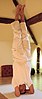